Análise do Fluxo de Caixa do Plano de Exploração
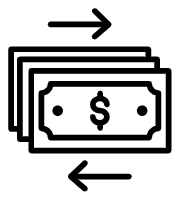 Escopo da Análise
Período 2022 a 2026 (5 anos), devido ao nível de incerteza macroeconômica para um horizonte mais longo.

Análise das premissas apresentadas para um único cenário;

Projeções estão no âmbito gerencial da Caesb.
Fluxo de Caixa
Fluxo de Caixa das Operações (FCO);


Fluxo de Caixa de Investimentos (FCI); e


Fluxo de Caixa de Financiamentos (FCF).
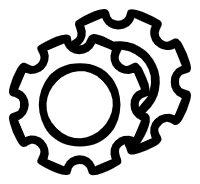 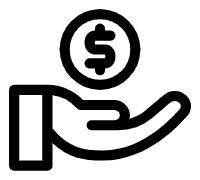 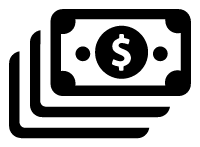 Fluxo de Caixa das Operações (FCO)
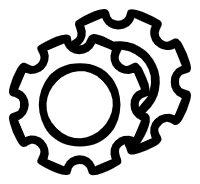 Fluxo de Caixa das Operações (FCO)
Representa as entradas e saídas de recursos decorrentes da prestação dos serviços.

Receita média anual (2021 a 2026): R$ 2,1 bilhões;

Disponibilidade de caixa gerada (2021 a 2026): R$ 277 milhões/ano.
Fluxo de Caixa das Operações (FCO)
Projeção da Receita:

Conservadora: reajustes tarifários menores que a inflação;

Destaca-se que, em 2024, haverá a 4ª Revisão Tarifária Periódica.
Fluxo de Caixa das Operações (FCO)
Projeção das Despesas:

Valores de materiais e serviços corrigidos conforme os índices de inflação correlacionados.
Fluxo de Caixa das Operações (FCO)
Projeção das Despesas de Pessoal:

Ponto mais sensível: 38% da Receita;
Desconsidera a correção pela inflação em 2023 e 2025;
Limita o aumento ao INPC, em 2024 e 2026;
Há risco de que a despesa com pessoal seja maior que a projetada; 
Necessidade de monitorar a evolução desta despesa.
Fluxo de Caixa das Operações (FCO)
O Fluxo de Caixa Operacional mostrou-se suficiente para a cobertura dos custos da operação, no período de 2022 a 2026.
Fluxo de Caixa dos Investimentos
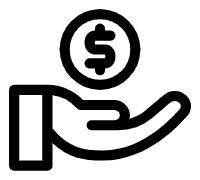 Fluxo de Caixa dos Investimentos (FCI)
Média anual prevista no FCI (próximos 5 anos): R$ 488 milhões;
Média dos investimentos realizados (últimos 5 anos): R$ 214 milhões;
Tanto a captação quanto a execução representam desafio significativo.
Fluxo de Caixa dos Investimentos (FCI)
Análise em consonância com o cronograma físico-financeiro;
Estimativas originais do PDSB, com menor nível de precisão;
Estimativas contém certo nível de incerteza, devido à metodologia de atualização dos valores.
Fluxo de Caixa dos Financiamentos
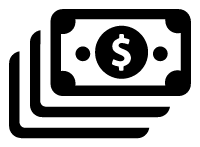 Fluxo de Caixa dos Financiamentos (FCF)
Financiamento predominantemente externo;

Previsão de captação de R$ 1,7 bilhão até 2026: 
Média anual de R$ 342 milhões (450% maior que os R$ 62 mi captados em  2021).

Efeito das variações cambiais não considerado;

Contratação em 2025: R$ 472 milhões (46% do saldo em 2021).
Fluxo de Caixa dos Financiamentos (FCF)
Segundo a Caesb, o maior risco para a execução dos investimentos está associado a eventual problema de acesso ao crédito.
Conclusões
Premissas estão dentro de parâmetros de razoabilidade; 
Principais riscos à execução do Plano de Exploração:
Não conseguir captar financiamentos suficientes; e 
Despesas com pessoal crescerem acima do estimado;
Nível de execução projetado está muito acima da média histórica da Companhia.